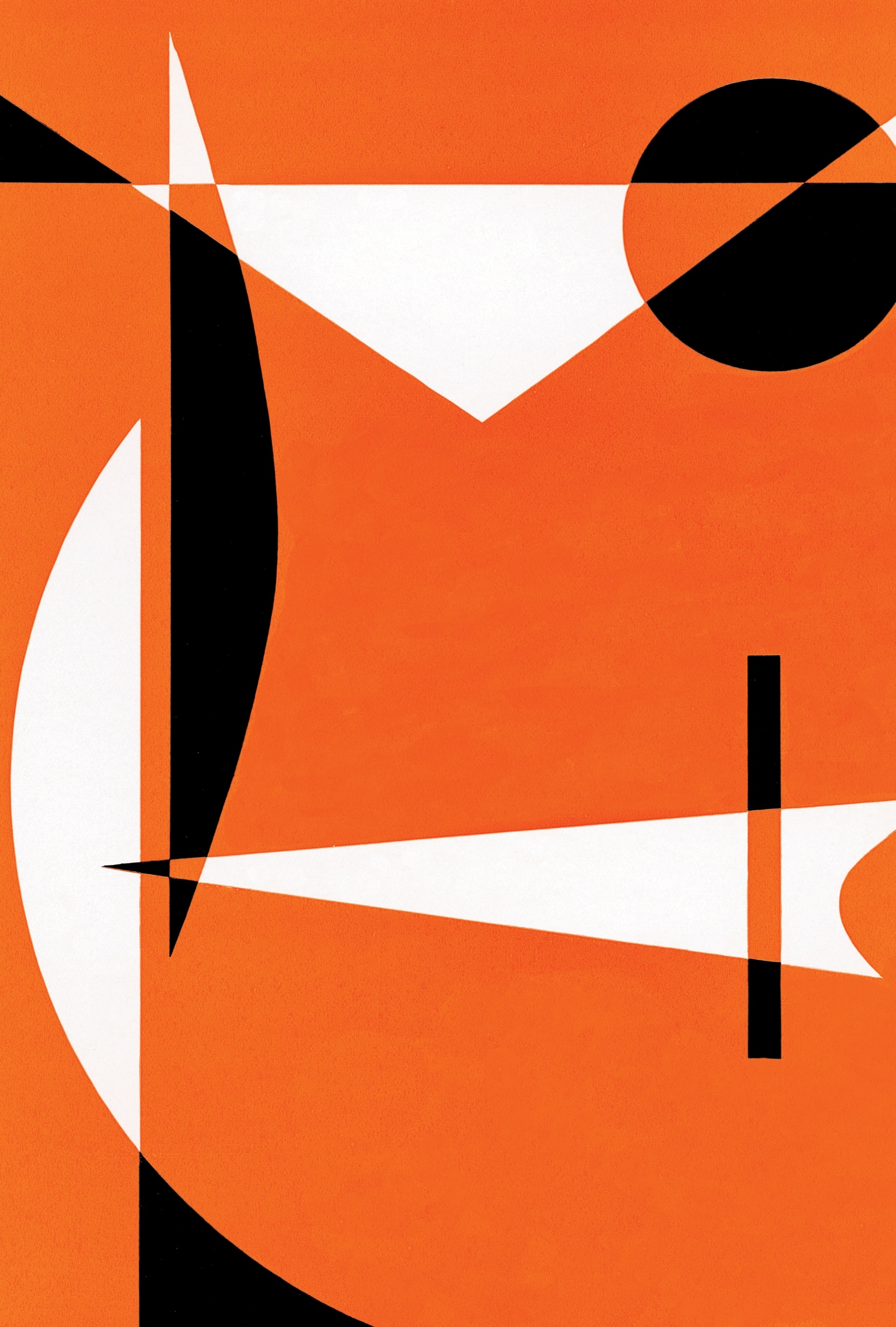 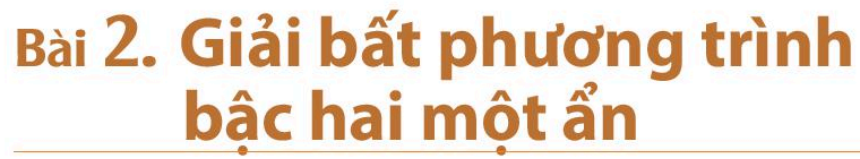 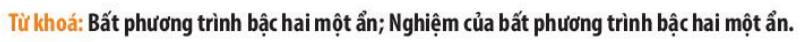 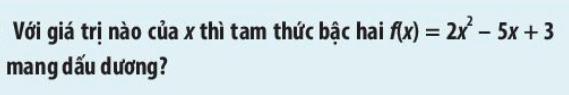 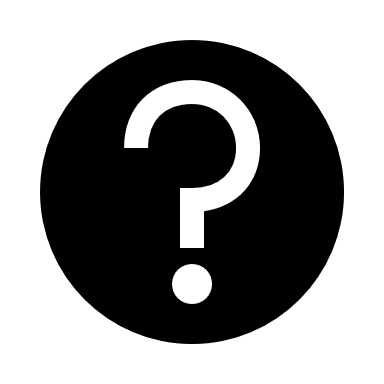 BÀI 2: GIẢI BẤT PHƯƠNG TRÌNH BẬC HAI MỘT ẨN
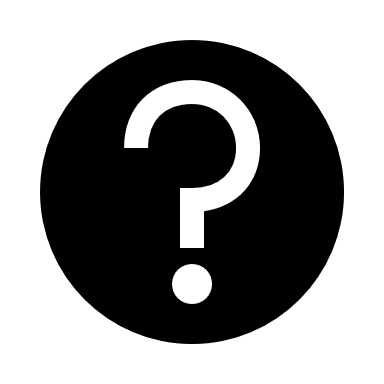 Bất phương trình bậc hai một ẩn x
là bất phương trình 
có một trong các dạng
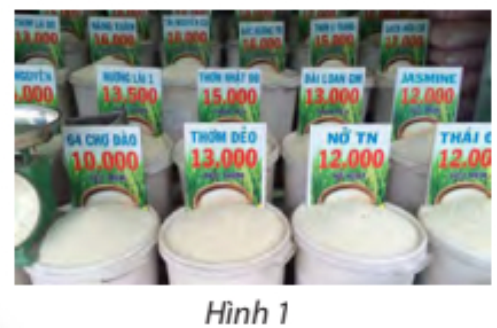 Nghiệm của bất phương trình bậc hai
Ví dụ 1
là các giá trị của biến x
Các bất phương trình nào sau đây là bất phương trình bậc hai một ẩn? Nếu là bất phương trình bậc hai một ẩn, x = 1 và x = 2 có là nghiệm của bất phương trình đó hay không?
mà khi thay vào bất phương trình
 ta được bất đẳng thức đúng.
BÀI 2: GIẢI BẤT PHƯƠNG TRÌNH BẬC HAI MỘT ẨN
Ví dụ 1
Bất phương trình bậc hai một ẩn x
Các bất phương trình nào sau đây là bất phương trình bậc hai một ẩn? Nếu là bất phương trình bậc hai một ẩn, x = 1 và x = 2 có là nghiệm của bất phương trình đó hay không?
là bất phương trình 
có một trong các dạng
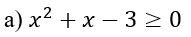 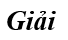 nên x = 1 không phải là nghiệm của bất phương trình
nên x = 2 là một nghiệm của bất phương trình
Nghiệm của bất phương trình bậc hai
là các giá trị của biến x
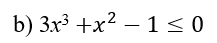 mà khi thay vào bất phương trình
 ta được bất đẳng thức đúng.
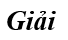 không phải là một bất phương trình bậc hai một ẩn.
BÀI 2: GIẢI BẤT PHƯƠNG TRÌNH BẬC HAI MỘT ẨN
Bất phương trình bậc hai một ẩn x
Bài tập: Các bất phương trình nào sau đây là bất phương trình bậc hai một ẩn? Nếu là bất phương trình bậc hai một ẩn, x = 2 có là nghiệm của bất phương trình đó hay không?
là bất phương trình 
có một trong các dạng
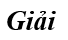 Nghiệm của bất phương trình bậc hai
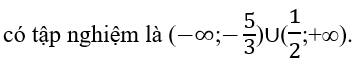 là các giá trị của biến x
Vậy
mà khi thay vào bất phương trình
 ta được bất đẳng thức đúng.
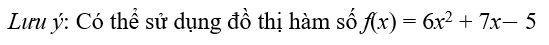 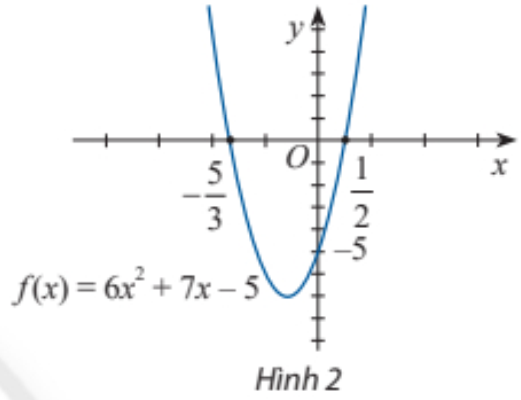 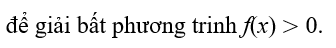 Giải bất phương trình bậc hai
là tìm tập hợp các nghiệm
 của bất phương trình đó.
BÀI 2: GIẢI BẤT PHƯƠNG TRÌNH BẬC HAI MỘT ẨN
Bất phương trình bậc hai một ẩn x
là bất phương trình 
có một trong các dạng
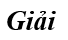 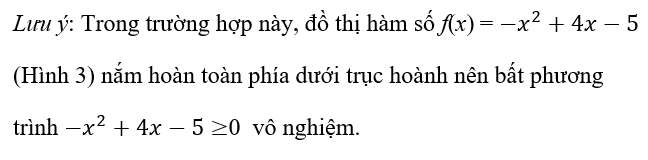 Nghiệm của bất phương trình bậc hai
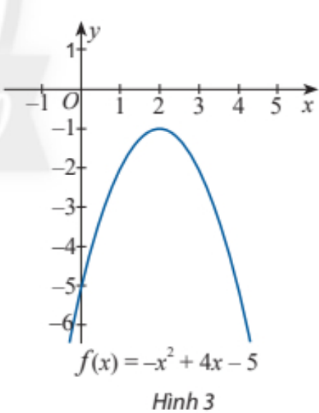 là các giá trị của biến x
Bài tập:
mà khi thay vào bất phương trình
 ta được bất đẳng thức đúng.
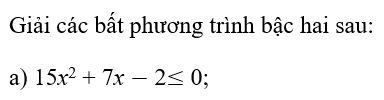 Giải bất phương trình bậc hai
là tìm tập hợp các nghiệm
 của bất phương trình đó.
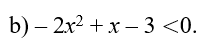 BÀI 2: GIẢI BẤT PHƯƠNG TRÌNH BẬC HAI MỘT ẨN
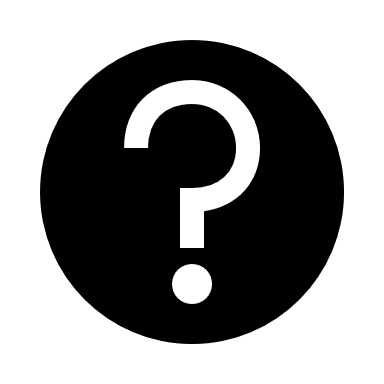 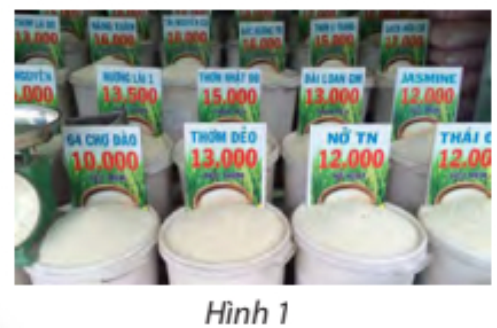 BÀI 2: GIẢI BẤT PHƯƠNG TRÌNH BẬC HAI MỘT ẨN
Bất phương trình bậc hai một ẩn x
Bài tập:
là bất phương trình 
có một trong các dạng
1. Dựa vào đồ thị của hàm số bậc hai tương ứng, hãy xác định tập nghiệm của các bất phương trình bậc hai sau đây:
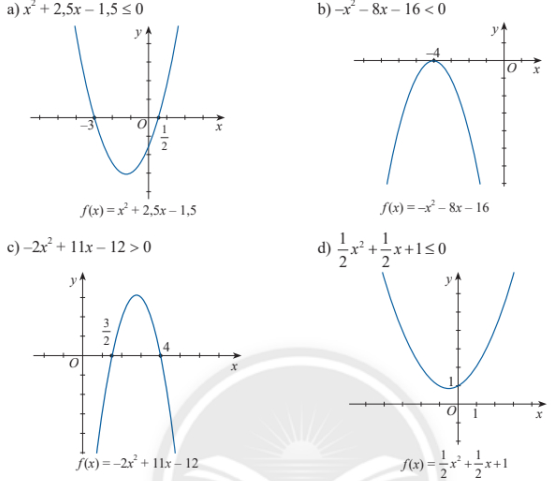 Nghiệm của bất phương trình bậc hai
là các giá trị của biến x
mà khi thay vào bất phương trình
 ta được bất đẳng thức đúng.
Giải bất phương trình bậc hai
là tìm tập hợp các nghiệm
 của bất phương trình đó.
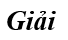 BÀI 2: GIẢI BẤT PHƯƠNG TRÌNH BẬC HAI MỘT ẨN
Bất phương trình bậc hai một ẩn x
Bài tập:
là bất phương trình 
có một trong các dạng
2. Giải các bất phương trình bậc hai sau:
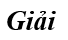 Nghiệm của bất phương trình bậc hai
là các giá trị của biến x
Vậy
mà khi thay vào bất phương trình
 ta được bất đẳng thức đúng.
Giải bất phương trình bậc hai
là tìm tập hợp các nghiệm
 của bất phương trình đó.
BÀI 2: GIẢI BẤT PHƯƠNG TRÌNH BẬC HAI MỘT ẨN
Bất phương trình bậc hai một ẩn x
Bài tập:
là bất phương trình 
có một trong các dạng
2. Giải các bất phương trình bậc hai sau:
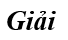 Nghiệm của bất phương trình bậc hai
là các giá trị của biến x
mà khi thay vào bất phương trình
 ta được bất đẳng thức đúng.
Vậy
Giải bất phương trình bậc hai
là tìm tập hợp các nghiệm
 của bất phương trình đó.
BÀI 2: GIẢI BẤT PHƯƠNG TRÌNH BẬC HAI MỘT ẨN
Bất phương trình bậc hai một ẩn x
Bài tập:
là bất phương trình 
có một trong các dạng
2. Giải các bất phương trình bậc hai sau:
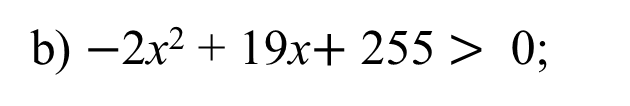 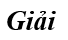 Nghiệm của bất phương trình bậc hai
là các giá trị của biến x
mà khi thay vào bất phương trình
 ta được bất đẳng thức đúng.
Vậy
Giải bất phương trình bậc hai
là tìm tập hợp các nghiệm
 của bất phương trình đó.
BÀI 2: GIẢI BẤT PHƯƠNG TRÌNH BẬC HAI MỘT ẨN
Bất phương trình bậc hai một ẩn x
Bài tập:
là bất phương trình 
có một trong các dạng
2. Giải các bất phương trình bậc hai sau:
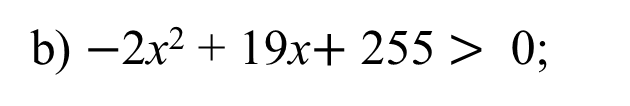 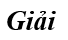 Nghiệm của bất phương trình bậc hai
là các giá trị của biến x
mà khi thay vào bất phương trình
 ta được bất đẳng thức đúng.
Giải bất phương trình bậc hai
Vậy
là tìm tập hợp các nghiệm
 của bất phương trình đó.
BÀI 2: GIẢI BẤT PHƯƠNG TRÌNH BẬC HAI MỘT ẨN
Bất phương trình bậc hai một ẩn x
Bài tập:
là bất phương trình 
có một trong các dạng
3. Kim muốn trồng một vườn hoa trên mảnh đất hình chữ nhật và làm hàng rào bao quanh. Kim chỉ có đủ vật liệu đề làm 30 m hàng rào nhưng muốn diện tích vườn hoa ít nhất là 50 m2 . Hỏi chiều rộng của vườn hoa nằm trong khoảng nào?
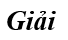 Nghiệm của bất phương trình bậc hai
là các giá trị của biến x
mà khi thay vào bất phương trình
 ta được bất đẳng thức đúng.
Giải bất phương trình bậc hai
là tìm tập hợp các nghiệm
 của bất phương trình đó.
BÀI 2: GIẢI BẤT PHƯƠNG TRÌNH BẬC HAI MỘT ẨN
Bất phương trình bậc hai một ẩn x
Bài tập:
là bất phương trình 
có một trong các dạng
Nghiệm của bất phương trình bậc hai
là các giá trị của biến x
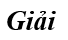 mà khi thay vào bất phương trình
 ta được bất đẳng thức đúng.
Giải bất phương trình bậc hai
là tìm tập hợp các nghiệm
 của bất phương trình đó.
BÀI 2: GIẢI BẤT PHƯƠNG TRÌNH BẬC HAI MỘT ẨN
Bất phương trình bậc hai một ẩn x
Bài tập:
là bất phương trình 
có một trong các dạng
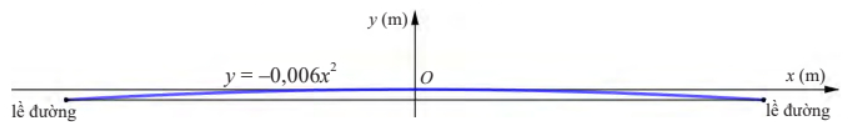 Nghiệm của bất phương trình bậc hai
là các giá trị của biến x
mà khi thay vào bất phương trình
 ta được bất đẳng thức đúng.
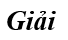 Giải bất phương trình bậc hai
là tìm tập hợp các nghiệm
 của bất phương trình đó.
Bạn có biết?
Sử dụng máy tính cầm tay
 tìm nghiệm của
 bất phương trình bậc hai một ẩn
Có nhiều loại máy tính cầm tay có thể giúp tìm nghiệm của bất phương trình bậc hai một ẩn một cách tiện lợi và nhanh chóng.
Chẳng hạn, ta có thể thực hiện trên một loại máy tính cầm tay như sau:
Sau khi mở máy, ấn phim (MENU) đề màn hình hiện lên 
bảng lựa chọn.
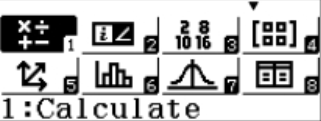 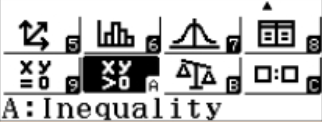 Ấn phím (=) đề chọn mục Inequality,
 sau đó ấn tiếp phím (2) đề chọn bất phương trình bậc hai.
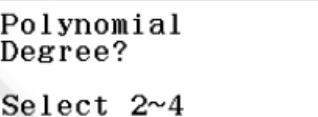 Sử dụng máy tính cầm tay
 tìm nghiệm của
 bất phương trình bậc hai một ẩn
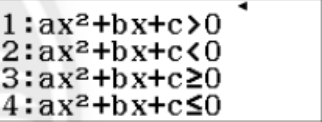 Ấn phím (1),(2),(3) hoặc (4) 
để chọn dạng của bất phương trình
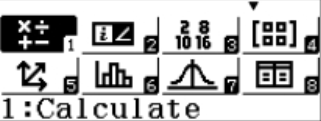 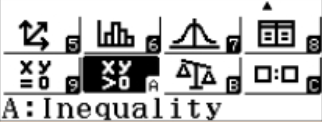 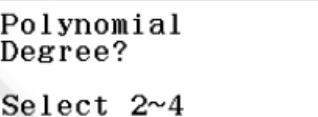 Sử dụng máy tính cầm tay
 tìm nghiệm của
 bất phương trình bậc hai một ẩn
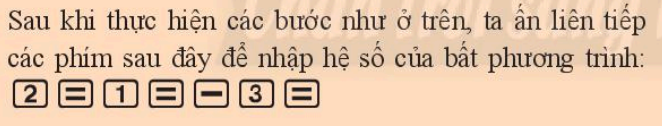 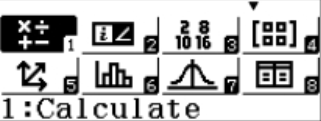 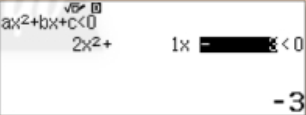 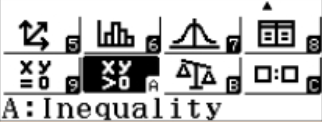 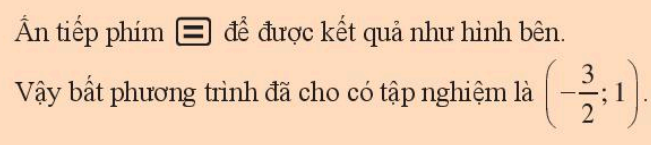 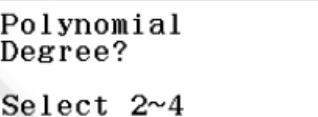 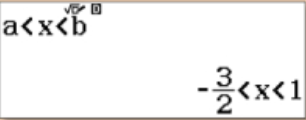 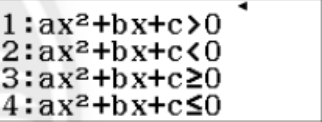